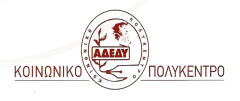 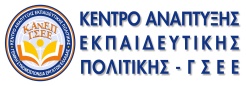 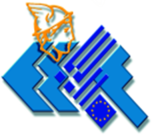 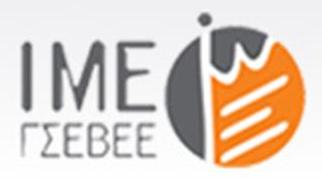 Μεταγνωστικές Ικανότητες
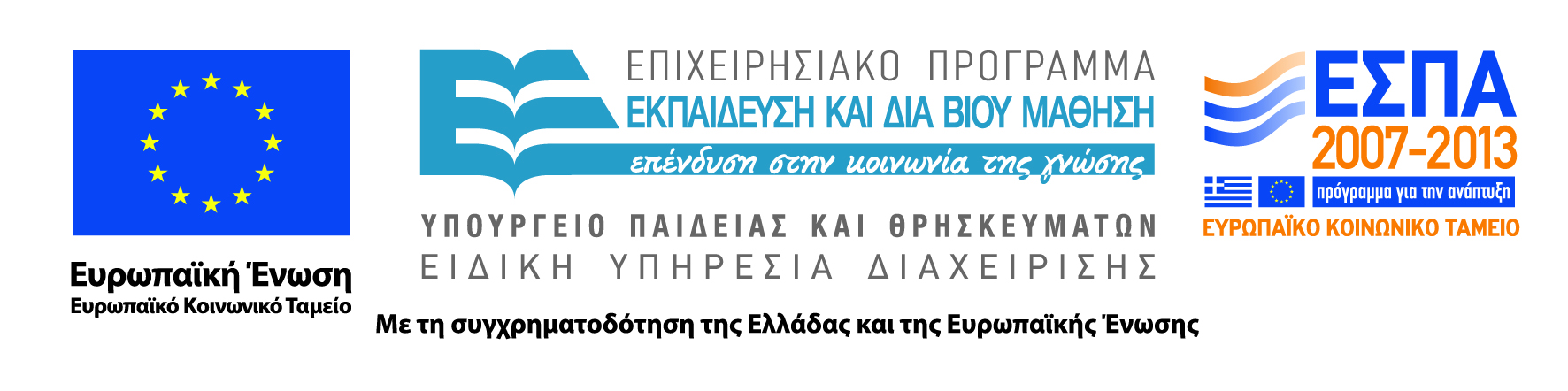 Ενότητα 7.
Η επίδραση των ενδογενών (ατομικών) παραγόντων στη μεταγνωστική δεξιοσύνη
Συγγραφή: Πόπη Κασσωτάκη-Ψαρουδάκη
                     Σαββατού Τσολακίδου
[Speaker Notes: Οδηγίες στον Εκπαιδευτή:

Παρουσιάστε το αντικείμενο της Θεματικής Ενότητας, καθιστώντας σαφή τη σύνδεση της με το γενικότερο Θεματικό Αντικείμενο.

Υπενθυμίστε στους εκπαιδευόμενους ποιοι είναι οι φορείς υλοποίησης του έργου.

Παρουσιάστε σύντομα τον συγγραφέα της ενότητας (βλ. βιογραφικό του στο τέλος του Κυρίως Κειμένου της Ενότητας).]
...κάποια είναι περισσότερο «μεταγνωστικά» από άλλα».
Η Αυτοαξία
«Αν και τα περισσότερα άτομα κανονικής νοημοσύνης.....»
Παρωθεί
Το κίνητρο
Eνεργοποιεί
[Speaker Notes: Καταιγισμός ιδεών: Παιχνίδι του Μοντριάν

Αυτό είναι ένα παιχνίδι «καταιγισμού ιδεών» τα οποίο προηγείται πάντα της ανάπτυξης της θεματικής ενότητας. 

Δίνει τη δυνατότητα στον εκπαιδευτή : 

Να διαγνώσει τις προηγούμενες γνώσεις, αντιλήψεις και στάσεις  των εκπαιδευομένων σχετικά με την θεματική της συγκεκριμένης ενότητας. 
Να κατανοήσει τις προσδοκίες των εκπαιδευομένων σε σχέση με τα περιεχόμενα της συγκεκριμένης ενότητας. 
Να διαμορφώσει ένα κλίμα συμμετοχικής δράσης μεταξύ των εκπαιδευομένων, «σπάζοντας τον πάγο».

Οι κανόνες του παιχνιδιού είναι απλοί: Στα άσπρα, μαύρα και κίτρινα παραλληλόγραμμα, αναγράφονται λέξεις και σύμβολα τα οποία μπορούν να χρησιμοποιούσουν οι εκπαιδευόμενοι για να εκφράσουν την σκέψη τους. Στα κόκκινα και μπλε τετράγωνα λέξεις και φράσεις που σχετίζονται με τα περιεχόμενα της συγκεκριμένης ενότητας.  

Στόχος δεν είναι οι εκπαιδευόμενοι να συνθέσουν μιαν ολόκληρη φράση με τις συγκεκριμένες λέξεις, αλλά να εμπνευστούν από αυτές για να μιλήσουν για τις γνώσεις, εμπειρίες, απόψεις και συναισθήματα που τους γεννούν έννοιες και δεξιότητες σχετικές με τη συγκεκριμένη θεματική ενότητα. 

Για να το κάνουν αυτό ζητήστε τους να συγκεντρωθούν στα κόκκινα και μπλε τετράγωνα, αφήνοντας το βλέμμα τους να πλανηθεί στις λέξεις των λευκών, κίτρινων και μαύρων τετραγώνων. Σκοπός είναι να παράγουν όσο το δυνατόν περισσότερες φράσεις, όσο το δυνατόν περισσότερα άτομα.

Χρησιμοποιείστε το χαρτοπίνακα, προκειμένου να συστηματοποιήσετε τις ιδέες και απόψεις των εκπαιδευομένων.

Επιχειρήστε να διασυνδέσετε τις συνεισφορές των εκπαιδευομένων πάνω στο θέμα, με τα περιεχόμενα της θεματικής ενότητας που θα παρουσιάσετε στη συνέχεια.

Προσοχή! Ο καταιγισμός ιδεών δεν πρέπει να ξεπεράσει την συνολική διάρκεια των 20’ !]
Σκοπός της ενότητας
1. Να αναφερθούν οι βασικοί παράγοντες, ενδογενείς και εξωγενείς, που επηρεάζουν την εφαρμογή των μεταγνωστικών δεξιοτήτων  και ανάγονται:
στο άτομο και την κοινωνική του αλληλεπίδραση, 
στο μαθησιακό έργο, και 
στις μεταγνωστικές ικανότητες.
	 2. Να αναλυθούν εκτενέστερα οι ενδογενείς (ατομικοί) παράγοντες.
[Speaker Notes: Οδηγίες στον Εκπαιδευτή:

Παρουσιάστε με συντομία τον σκοπό της ενότητας.]
Διάγραμμα της ενότητας
[Speaker Notes: Οδηγίες στον Εκπαιδευτή:

Εξηγήστε ότι η ενότητα χωρίζεται σε πέντε διακριτά μέρη από την άποψη του περιεχομένου.

Στη συνέχεια παρουσιάστε τους τίτλους κάθε υποενότητας, κάνοντας μια σύντομη αναφορά σε αυτές, κατά την προσωπική σας αντίληψη και τις εντυπώσεις σας μετά την ανάγνωση του Κυρίως Κειμένου της Ενότητας.]
Στόχοι της ενότητας
Να  ορίζετε, να περιγράφετε  και να συγκρίνετε τους βασικούς  ενδογενείς και εξωγενείς παράγοντες που επηρεάζουν την εφαρμογή των μεταγνωστικών στρατηγικών.
Να προσδιορίζετε τον τρόπο που οι ενδογενείς παράγοντες επηρεάζουν την εφαρμογή των μεταγνωστικών στρατηγικών, χρησιμοποιώντας ενδεικτικά παραδείγματα.
[Speaker Notes: Οδηγίες στον Εκπαιδευτή:


Παρουσιάστε σύντομα τα προσδοκώμενα αποτελέσματα της ενότητας, τα οποία συνιστούν και τους στόχους της.

Όποτε το κρίνετε απαραίτητο, ρωτήστε ενδεικτικά κάποιους από τους εκπαιδευόμενους ποιο νόημα προσδίδουν σε κάθε ένα από τα παραπάνω αποτελέσματα. Σε περίπτωση που υπάρχει πρόβλημα κατανόησης, Εξηγήστε με σαφήνεια το περιεχόμενο του στόχου.]
Ενότητα 7.Η επίδραση των ενδογενών (ατομικών) παραγόντων στη μεταγνωστική δεξιοσύνη
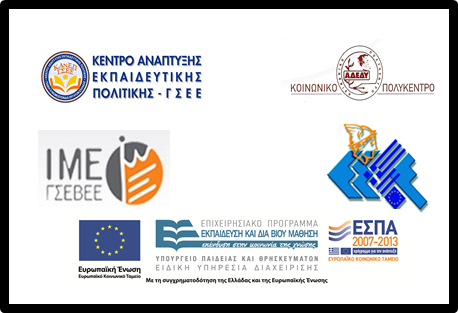 Υποενότητα 1:
Εισαγωγικές πληροφορίες
[Speaker Notes: Οδηγίες στον Εκπαιδευτή:


Παρουσιάστε ξανά με συντομία το περιεχόμενο της 1ης υποενότητας.

Προσοχή! Η διδασκαλία αυτής της υποενότητας δεν πρέπει να υπερβεί τα 10’]
Υποενότητα 1Εισαγωγικές πληροφορίες
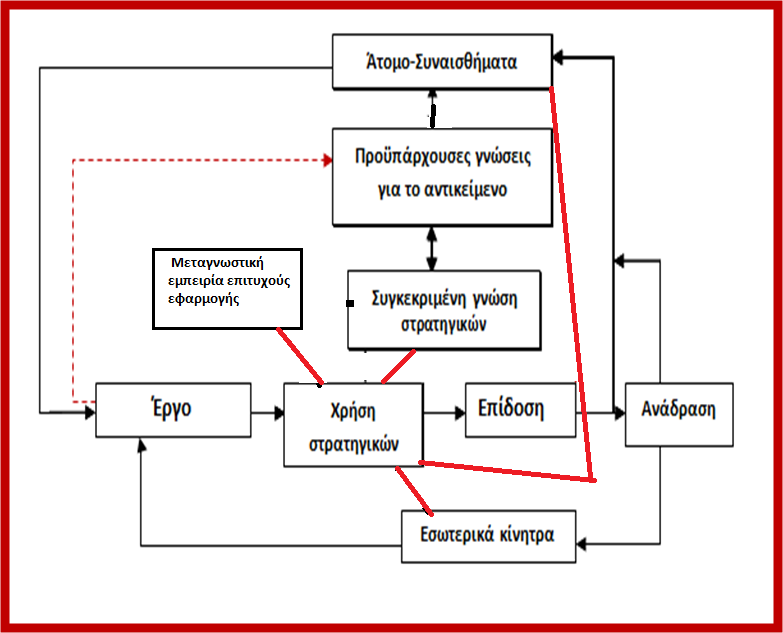 Ένα περιεκτικό μοντέλο μεταγνωστικών, συναισθηματικών παραγόντων 
και  εσωτερικών κινήτρων 
σ΄ ένα αναπτυξιακό πλαίσιο
(Μπότσας, 2007)
[Speaker Notes: Οδηγίες στον Εκπαιδευτή:


Οι λέξεις  με έντονους χαρακτήρες, αποτελούν βασικές έννοιες της υποενότητας. Επιμείνετε ιδιαίτερα σε αυτές ξεκινώντας και καταλήγοντας σε αυτές για κάθε ένα από τα στοιχεία της υποενότητας.]
Ενότητα 7.Η επίδραση των ενδογενών (ατομικών) παραγόντων στη μεταγνωστική δεξιοσύνη
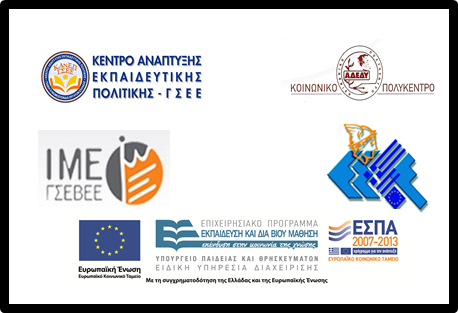 Υποενότητα 2:
Ενδογενείς και εξωγενείς παράγοντες
[Speaker Notes: Οδηγίες στον Εκπαιδευτή:


Παρουσιάστε ξανά με συντομία το περιεχόμενο της 2ης υποενότητας.

Προσοχή! Η διδασκαλία αυτής της υποενότητας δεν πρέπει να υπερβεί τα 10’]
Υποενότητα 2 Ενδογενείς και εξωγενείς παράγοντες 1/2
Οι παράγοντες (ενδογενείς και εξωγενείς) που επηρεάζουν την άσκηση των μεταγνωστικών δεξιοτήτων θα μπορούσαν να αναλυθούν γύρω από τους ακόλουθους 3 βασικούς άξονες αναφοράς:

το άτομο και την κοινωνική του αλληλεπίδραση.  
Το μαθησιακό έργο που κάθε φορά επιδιώκεται. 
Τη στρατηγική που πρόκειται να εφαρμοστεί σε σχέση με τις μεταγνωστικές εμπειρίες και γνώσεις που τη συνοδεύουν.
[Speaker Notes: Οδηγίες στον Εκπαιδευτή:


Οι λέξεις  με έντονους χαρακτήρες, αποτελούν βασικές έννοιες της υποενότητας. Επιμείνετε ιδιαίτερα σε αυτές ξεκινώντας και καταλήγοντας σε αυτές για κάθε ένα από τα στοιχεία της υποενότητας.]
Υποενότητα 2Εισαγωγικές πληροφορίες 2/2
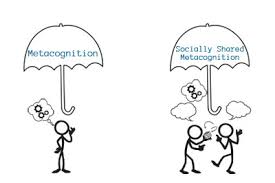 [Speaker Notes: Οδηγίες στον Εκπαιδευτή:


Οι λέξεις  με έντονους χαρακτήρες, αποτελούν βασικές έννοιες της υποενότητας. Επιμείνετε ιδιαίτερα σε αυτές ξεκινώντας και καταλήγοντας σε αυτές για κάθε ένα από τα στοιχεία της υποενότητας.]
Ενότητα 7.Η επίδραση των ενδογενών (ατομικών) παραγόντων στη μεταγνωστική δεξιοσύνη
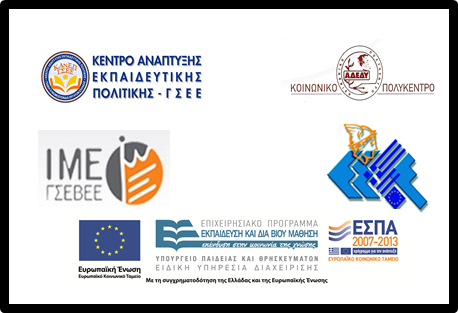 Υποενότητα 3:
Η έννοια των συναισθημάτων – τα   ατομικά συναισθήματα
[Speaker Notes: Οδηγίες στον Εκπαιδευτή:


Παρουσιάστε ξανά με συντομία το περιεχόμενο της 3ης υποενότητας.

Προσοχή! Η διδασκαλία αυτής της υποενότητας δεν πρέπει να υπερβεί τα 10’]
Υποενότητα 3 Η έννοια των συναισθημάτων
συναίσθημα...
αυτοσυναίσθημα...
........μια ιδιαίτερη ιδιότητα της συνείδησης (χαρά, λύπη, φόβος, αηδία) που δείχνει την σημασία που έχει για το άτομο ένα γεγονός που προκαλεί συγκίνηση.
.......αναφέρεται στο «εγώ» και προέρχεται από τη γνώμη που έχει το άτομο για τον εαυτό του, δηλαδή για την αξία ή την απαξία του. Μπορεί να είναι θετικό (ικανοποίηση) ή αρνητικό (λύπη).
Ένα άτομο πάντως που έχει χαμηλή αυτοεκτίμηση δυσκολεύεται γενικά περισσότερο από ένα άτομο με υψηλή αυτοεκτίμηση.
[Speaker Notes: Οδηγίες στον Εκπαιδευτή:


Οι λέξεις  με έντονους χαρακτήρες, αποτελούν βασικές έννοιες της υποενότητας. Επιμείνετε ιδιαίτερα σε αυτές ξεκινώντας και καταλήγοντας σε αυτές για κάθε ένα από τα στοιχεία της υποενότητας.]
Ενότητα 7.Η επίδραση των ενδογενών (ατομικών) παραγόντων στη μεταγνωστική δεξιοσύνη
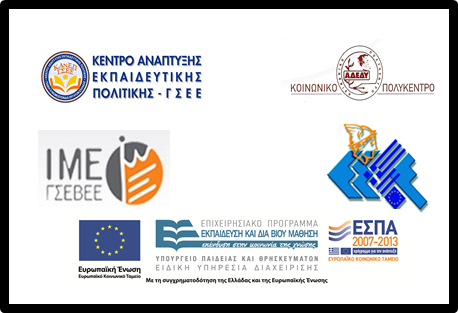 Υποενότητα  4:
Ατομικά συναισθήματα και μεταγνωστικές στρατηγικές
[Speaker Notes: Οδηγίες στον Εκπαιδευτή:


Παρουσιάστε ξανά με συντομία το περιεχόμενο της 4ης υποενότητας.

Προσοχή! Η διδασκαλία αυτής της υποενότητας δεν πρέπει να υπερβεί τα 10’]
Υποενότητα 4 Ατομικά συναισθήματα και μεταγνωστικές στρατηγικές 1/2
Η δράση και η συμπεριφορά του ατόμου  είναι απόρροια της χρήσης γνωστικών και μεταγνωστικών στρατηγικών που διαμεσολαβούν τη σχέση ανάμεσα στο συναίσθημα και τη συμπεριφορά. 
	 Με άλλα λόγια, κάποια συναισθήματα οδηγούν στην προσέγγιση ή την αποφυγή του ερεθίσματος ή της κατάστασης που τα προκάλεσε.
[Speaker Notes: Οδηγίες στον Εκπαιδευτή:


Οι λέξεις  με έντονους χαρακτήρες, αποτελούν βασικές έννοιες της υποενότητας. Επιμείνετε ιδιαίτερα σε αυτές ξεκινώντας και καταλήγοντας σε αυτές για κάθε ένα από τα στοιχεία της υποενότητας.]
Υποενότητα 4 Ατομικά συναισθήματα και μεταγνωστικές στρατηγικές 2/2
Η Ευκλείδη-Κωσταρίδη (2011) προτείνει 3 τρόπους που μπορεί να βοηθήσουν στη διαχείριση των συναισθημάτων: 
Τη δραστηριοποίηση, ώστε να εκτονώνεται η αρνητική ενέργεια.
Την ενεργοποίηση γνώσεων και αναμνήσεων που έχουν το επιθυμητό σθένος και αντιμάχονται το μη επιθυμητό. 
Την άσκηση αυτοελέγχου, ώστε να διευκολύνεται η σκόπιμη εφαρμογή των κατάλληλων στρατηγικών.
[Speaker Notes: Οδηγίες στον Εκπαιδευτή:


Οι λέξεις  με έντονους χαρακτήρες, αποτελούν βασικές έννοιες της υποενότητας. Επιμείνετε ιδιαίτερα σε αυτές ξεκινώντας και καταλήγοντας σε αυτές για κάθε ένα από τα στοιχεία της υποενότητας.]
Ενότητα 7.Η επίδραση των ενδογενών (ατομικών) παραγόντων στη μεταγνωστική δεξιοσύνη
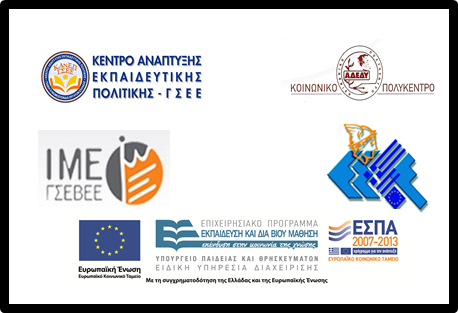 Υποενότητα 5
Εσωτερικά κίνητρα και μεταγνωστική δεξιοσύνη
[Speaker Notes: Οδηγίες στον Εκπαιδευτή:


Παρουσιάστε ξανά με συντομία το περιεχόμενο της 5ης υποενότητας.

Προσοχή! Η διδασκαλία αυτής της υποενότητας δεν πρέπει να υπερβεί τα 10’]
Υποενότητα 5 Εσωτερικά κίνητρα και μεταγνωστική δεξιοσύνη 1/2
Εσωτερικά είναι τα κίνητρα που δραστηριοποιούν τον οργανισμό αυτά καθαυτά, με την απουσία εξωτερικής αμοιβής. 
	Μειωμένα κίνητρα παρουσιάζουν συνήθως άτομα που δυσκολεύονται να μαθαίνουν, γεγονός που μπορεί να οφείλεται στις αποτυχίες που έχουν βιώσει σε κάποιες πλευρές της ζωής τους ώστε να πιστεύουν ότι δε θα καταφέρουν τίποτα. 
	
Για να βελτιωθεί η μεταγνώση των ατόμων αυτών πρέπει να ρυθμιστούν κατάλληλα τα κίνητρά τους.
[Speaker Notes: Οδηγίες στον Εκπαιδευτή:


Οι λέξεις  με έντονους χαρακτήρες, αποτελούν βασικές έννοιες της υποενότητας. Επιμείνετε ιδιαίτερα σε αυτές ξεκινώντας και καταλήγοντας σε αυτές για κάθε ένα από τα στοιχεία της υποενότητας.]
Υποενότητα 5 Εσωτερικά κίνητρα και μεταγνωστική δεξιοσύνη 2/2
Πιθανόν τα άτομα να βοηθηθούν προς αυτή την κατεύθυνση αν δίνεται έμφαση: 
	(α) στον προσανατολισμό στο εκτελούμενο έργο, 
	(β) στον καθορισμό των στόχων του, και 
	(γ) στην αξία της προσπάθειας. 
	Είναι σημαντικό να δίνουν τα άτομα αξία στην προσπάθεια, καθώς αυτή αποτελεί ένα μεταβλητό και ελέγξιμο παράγοντα μάθησης που μπορεί να υπολογιστεί, να ελεγχθεί και να ρυθμιστεί κατάλληλα από τα ίδια.
[Speaker Notes: Οδηγίες στον Εκπαιδευτή:


Οι λέξεις  με έντονους χαρακτήρες, αποτελούν βασικές έννοιες της υποενότητας. Επιμείνετε ιδιαίτερα σε αυτές ξεκινώντας και καταλήγοντας σε αυτές για κάθε ένα από τα στοιχεία της υποενότητας.]
Προσομοίωση-Παιχνίδι ρόλων
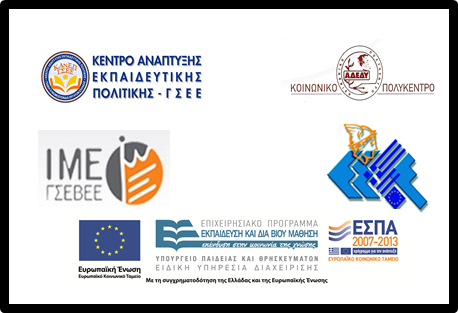 «Συναισθανθείτε περιληπτικά με...νοημοσύνη »
[Speaker Notes: Οδηγίες στον Εκπαιδευτή:


Αρχή βιωματικής δραστηριότητας: Μελέτη περίπτωσης.

Εξηγήστε τους στόχους της δραστηριότητας και ακολουθήστε το λεπτομερές πλαίσιο διεξαγωγής της δραστηριότητας, για την βιωματική δραστηριότητα της συγκεκριμένης ενότητας. 

Προσοχή! Διεξαγωγή αυτής της δραστηριότητας δεν πρέπει να υπερβεί τα 40’]
Συναισθανθείτε περιληπτικά με...νοημοσύνη 1
Το σενάριο: 
	Ο Σύμβουλος, που έχει την ευθύνη της προσωπικής και επαγγελματικής ανάπτυξης του προσωπικού μιας υπηρεσίας, κρίνει χρήσιμο να δημιουργηθεί μια περίληψη ενός κειμένου, διατυπωμένη με τον κατάλληλο τρόπο, και να διανεμηθεί στους ενδιαφερόμενους επικεφαλείς των διαφόρων τμημάτων. Οι συνεργάτες του, στους οποίους ανέθεσε το έργο, για τους δικούς του λόγους ο καθένας/μιά, αποφεύγουν να χρησιμοποιήσουν τις απαιτούμενες μεταγνωστικές δεξιότητες και να το υλοποιήσουν...
[Speaker Notes: Οδηγίες στον Εκπαιδευτή:


Ακολουθήστε το λεπτομερές πλαίσιο διεξαγωγής της δραστηριότητας, για την βιωματική δραστηριότητα της συγκεκριμένης ενότητας.]
Συναισθανθείτε περιληπτικά με...νοημοσύνη 1
Το σενάριο: 
	Ο Σύμβουλος, που έχει την ευθύνη της προσωπικής και επαγγελματικής ανάπτυξης του προσωπικού μιας υπηρεσίας, κρίνει χρήσιμο να δημιουργηθεί μια περίληψη ενός κειμένου, διατυπωμένη με τον κατάλληλο τρόπο, και να διανεμηθεί στους ενδιαφερόμενους επικεφαλείς των διαφόρων τμημάτων. Οι συνεργάτες του, στους οποίους ανέθεσε το έργο, για τους δικούς του λόγους ο καθένας/μιά, αποφεύγουν να χρησιμοποιήσουν τις απαιτούμενες μεταγνωστικές δεξιότητες και να το υλοποιήσουν...
[Speaker Notes: Οδηγίες στον Εκπαιδευτή:


Ακολουθήστε το λεπτομερές πλαίσιο διεξαγωγής της δραστηριότητας, για την βιωματική δραστηριότητα της συγκεκριμένης ενότητας.]
Συναισθανθείτε περιληπτικά με...νοημοσύνη 2
Β. Ρόλοι:
1.   Ο Σύμβουλος καθοδήγησης.
2.   Ο εύκολος: το κείμενο δε χρειάζεται περίληψη. Είναι πολύ εύκολο.
3.   Ο αδιάφορος: βαρετό κείμενο. Δε με ενδιαφέρει καθόλου.
 4.  Ο δύσκολος: για μπερδεμένα πράγματα μιλάει που δεν τα έχω ξανακούσει. 
5.   Ο απαξιωτικός: Πουθενά και κανένα δε θα ωφελήσει αυτή η περίληψη. 
6.  Ο άγνωρος (που δε γνωρίζει κατά  Μπαμπινιώτη): θέλω να το κάνω, το βρίσκω χρήσιμο, αλλά δεν ξέρω πώς φτιάχνουν σωστά μια περίληψη, να μη με κοροϊδεύουν κιόλας αυτοί που θα την πάρουν.
[Speaker Notes: Οδηγίες στον Εκπαιδευτή:


Ακολουθήστε το λεπτομερές πλαίσιο διεξαγωγής της δραστηριότητας, για την βιωματική δραστηριότητα της συγκεκριμένης ενότητας.]
Ανακεφαλαίωση Ενότητας
Έννοιες
Ενδογενείς  παράγοντες 
 Εξωγενείς παράγοντες
 Νοημοσύνη
 Συναίσθημα - αυτοσυναίσθημα
 Κίνητρα
 Κοινωνική αλληλεπίδραση
 Μαθησιακό έργο  
 Θετικά ενεργοποιό συναίσθημα
 Αρνητικά ενεργοποιό συναίσθημα
Εσωτερικά κίνητρα
Εκπαιδευτικοί στόχοι
Ορισμός και περιγραφή ενδογενών και εξωγενών παραγόντων που επηρεάζουν την εφαρμογή των μεταγνωστικών στρατηγικών.
Σύγκριση ενδογενών και εξωγενών παραγόντων  μεταξύ τους.
Προσδιορισμός τρόπων που οι ενδογενείς παράγοντες επηρεάζουν την εφαρμογή των μεταγνωστικών στρατηγικών.
[Speaker Notes: Οδηγίες στον Εκπαιδευτή:


Ανακεφαλαιώστε τα περιεχόμενα της ενότητας, παρουσιάζοντα ξανά μια προς μια τις βασικές έννοιες που αναλύθηκαν και πληροφορίες που παρουσιάστηκαν.

Στη συνέχεια αναφερθείτε στους εκπαιδευτικούς στόχους της ενότητας: δώστε στους εκπαιδευόμενους τον λόγο, προκειμένου να διαπιστώσουν αν και κατά πόσο επιτεύχθηκαν οι στόχοι της θεματικής ενότητας.]
ΤΕΛΟΣ
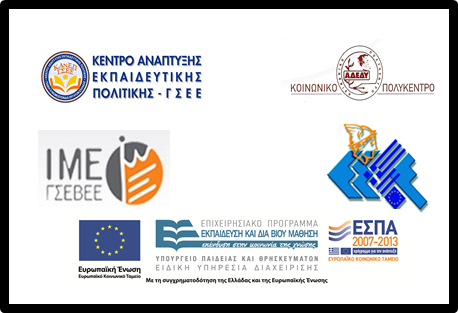 Ευχαριστούμε για την προσοχή σας!
Η συνέχεια εδώ:
[Speaker Notes: Οδηγίες στον Εκπαιδευτή:



Ευχαριστήστε τους εκπαιδευόμενους για τη συμμετοχή τους.

Υπενθυμίστε τους ότι οφείλουν να επισκεφθούν την ηλεκτρονική πλατφόρμα προκειμένου να ολοκληρώσουν την θεματική ενότητα στο σύνολο της.]